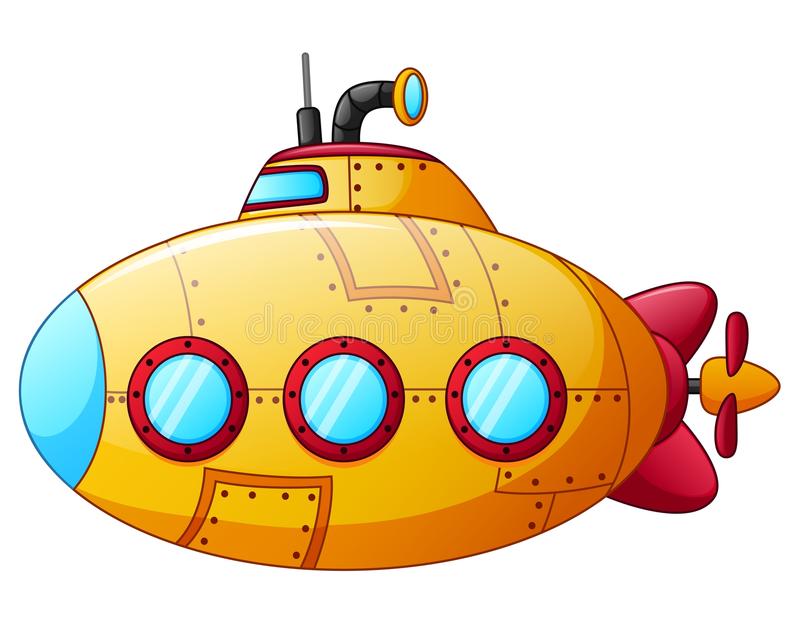 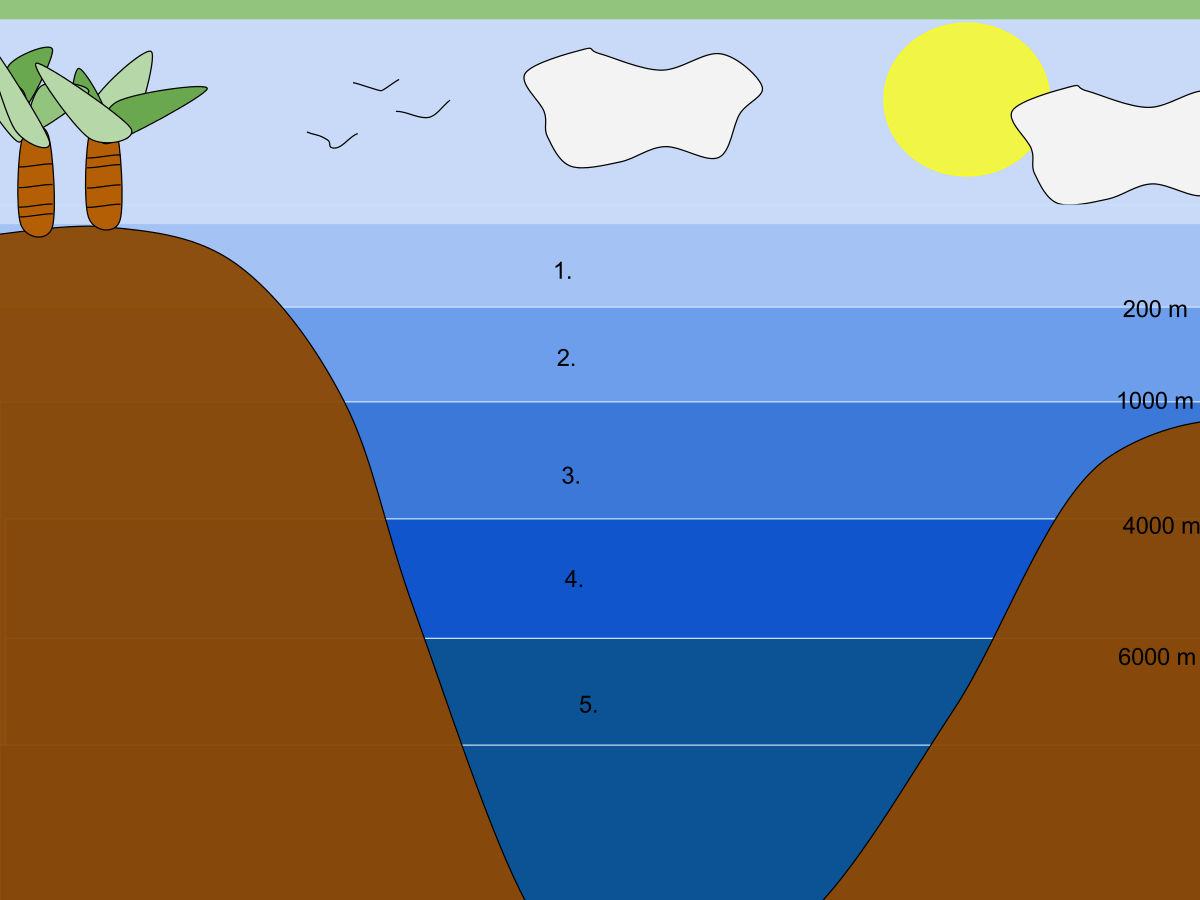 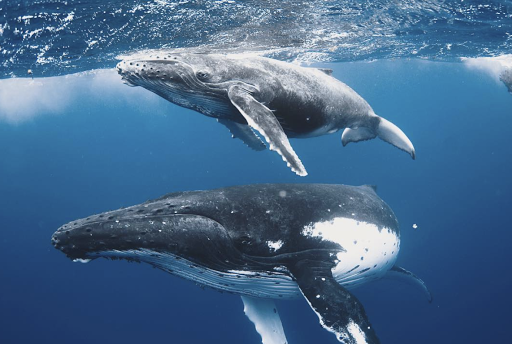 Остров с пальмой водяной,
Поздоровайся со мной!
Он обиженно пыхтит:
«Я не остров! Я же…»?
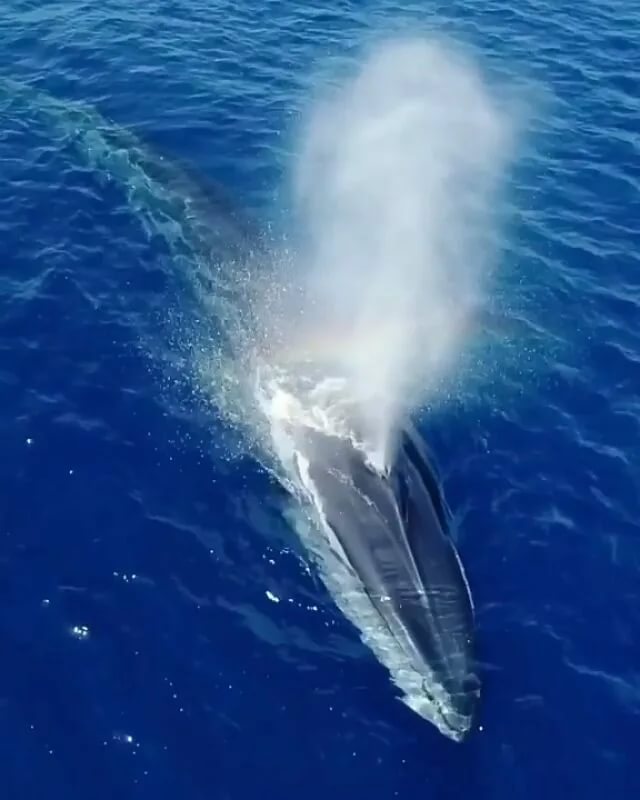 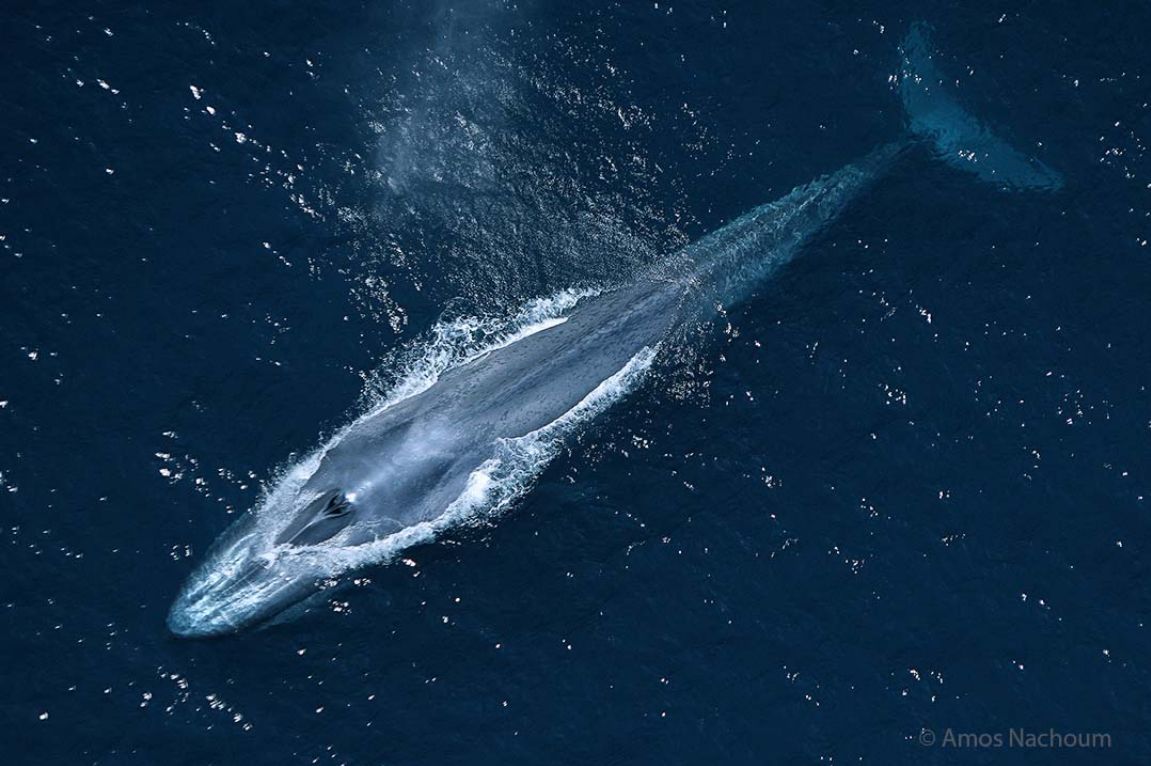 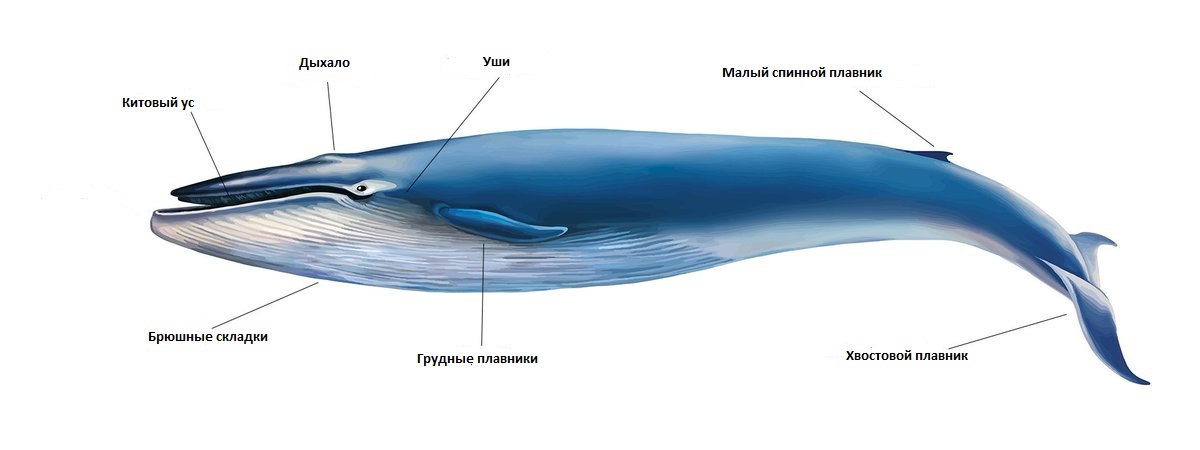 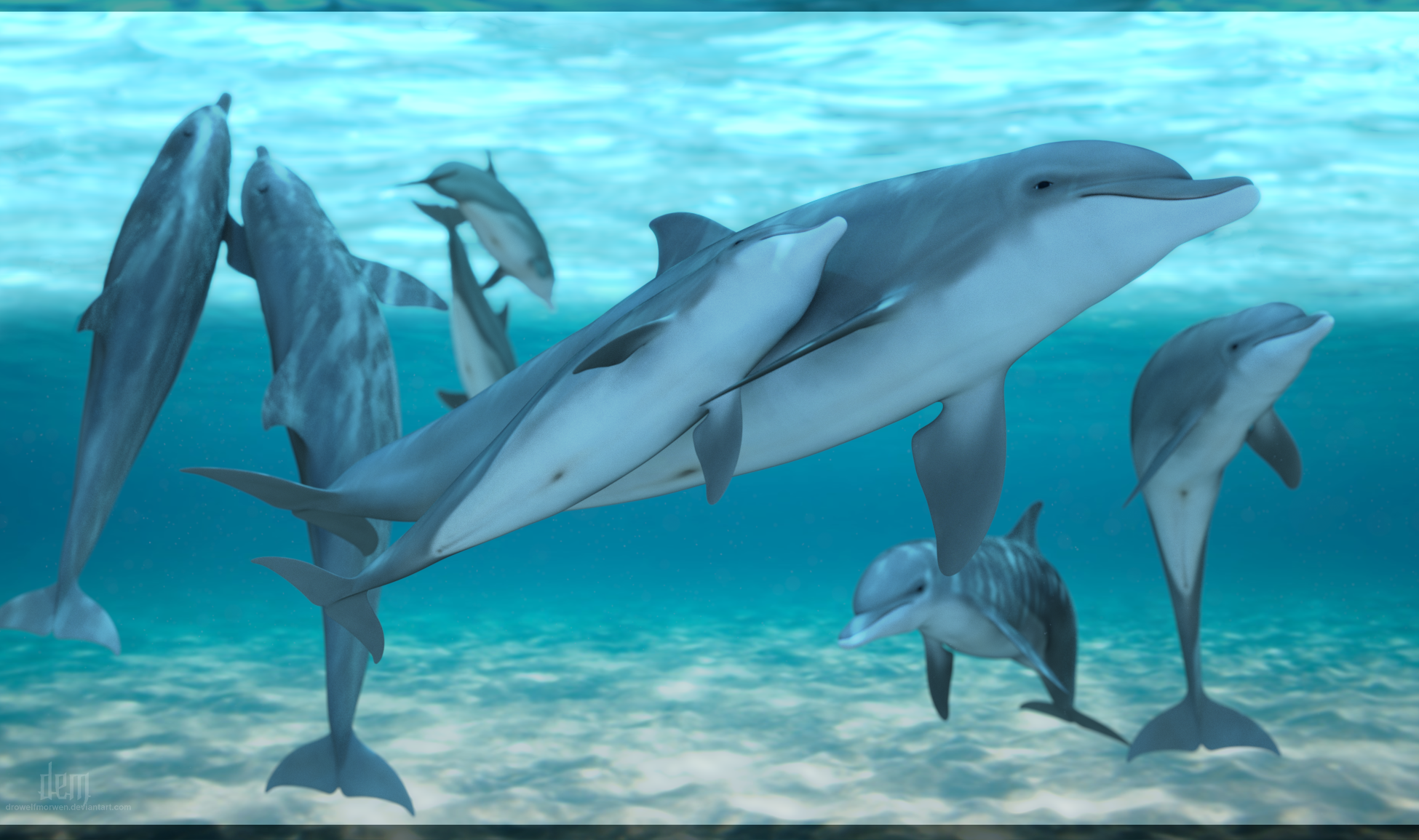 Хищная большая рыба налетела словно глыба. 
Мигом жертву заглотнула ненасытная… (акула).
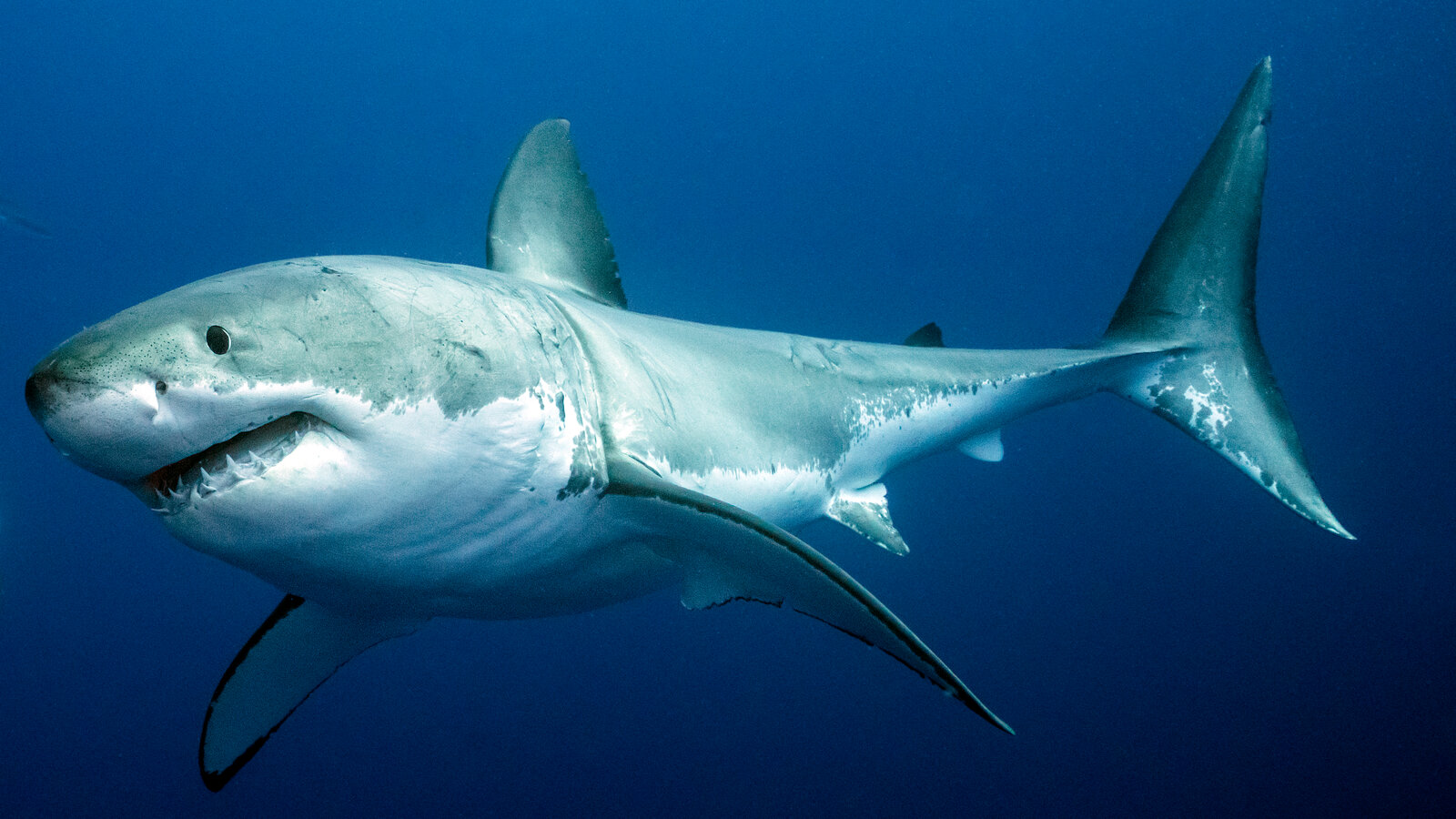 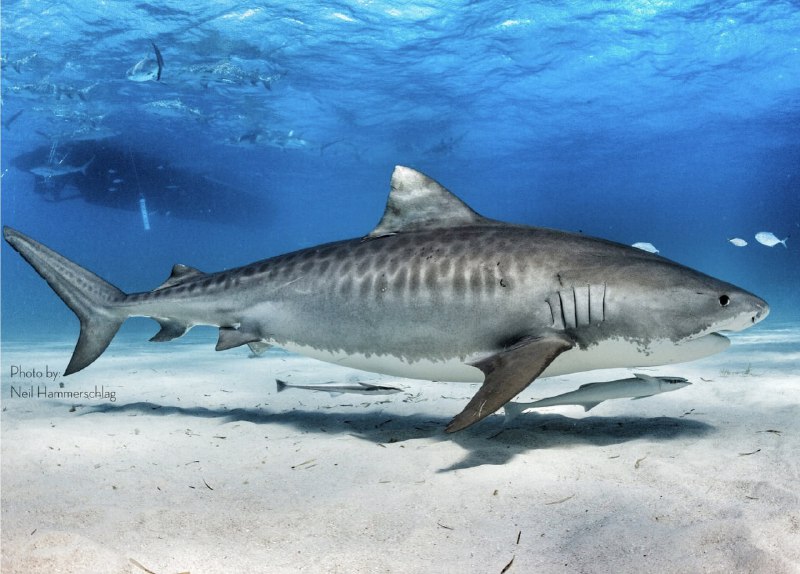 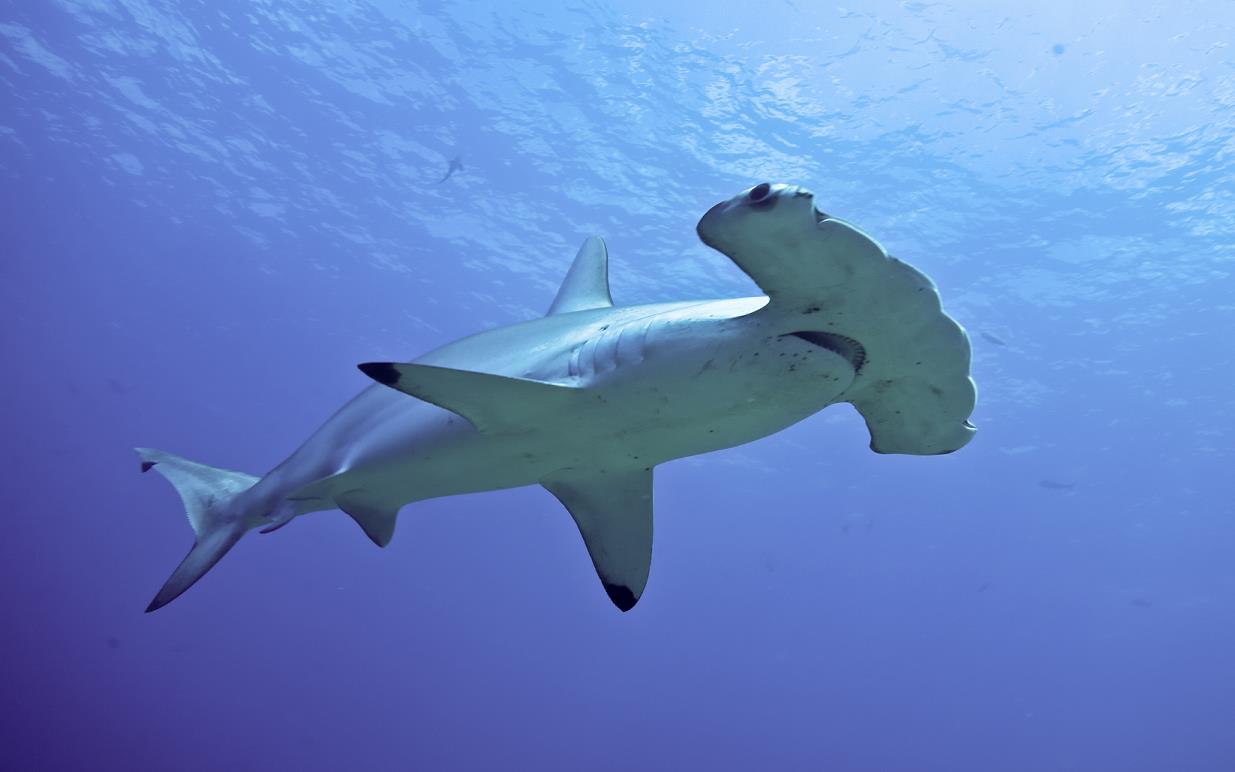 Акула молот
Тигровая акула
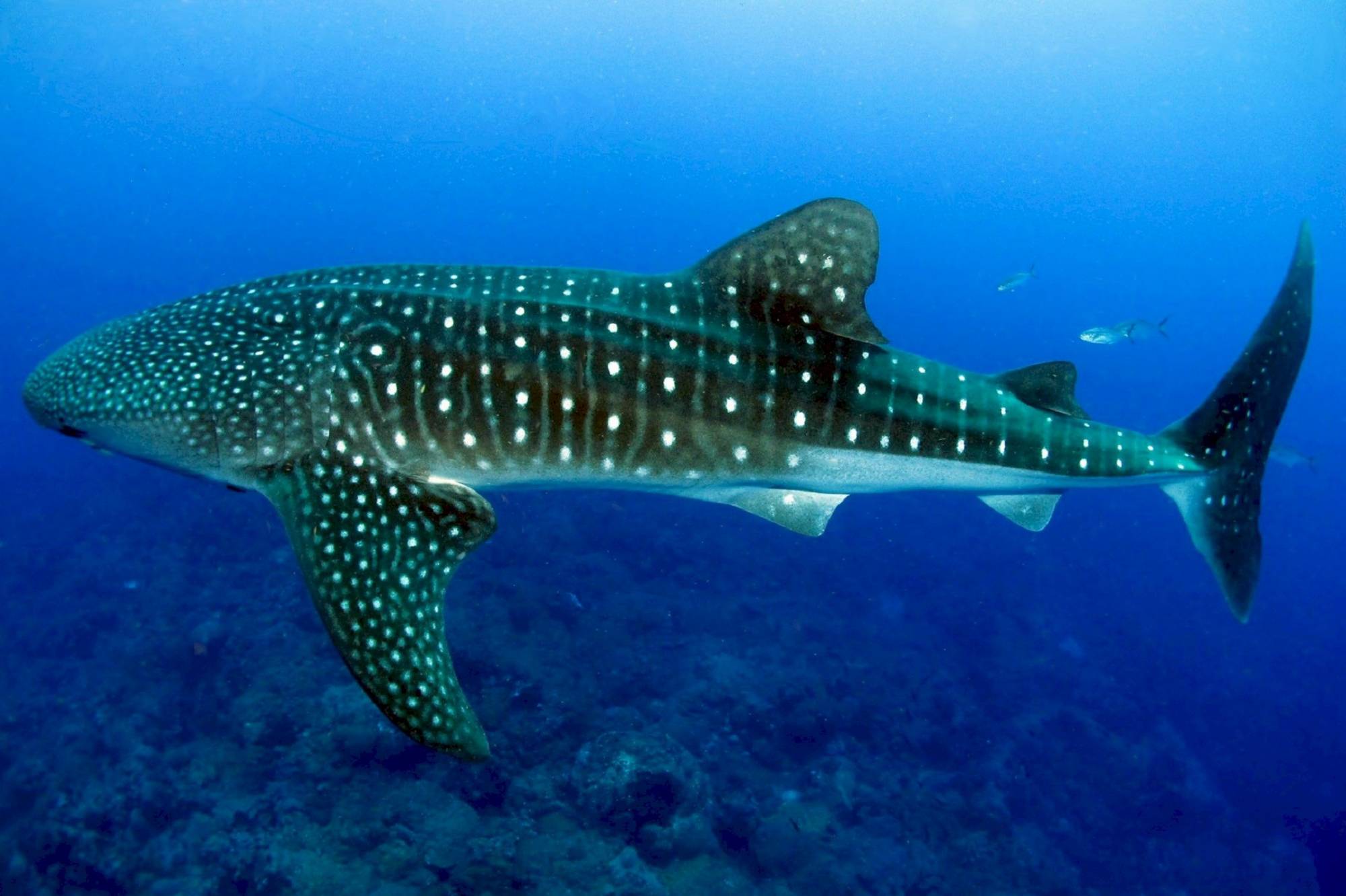 Китовая акула
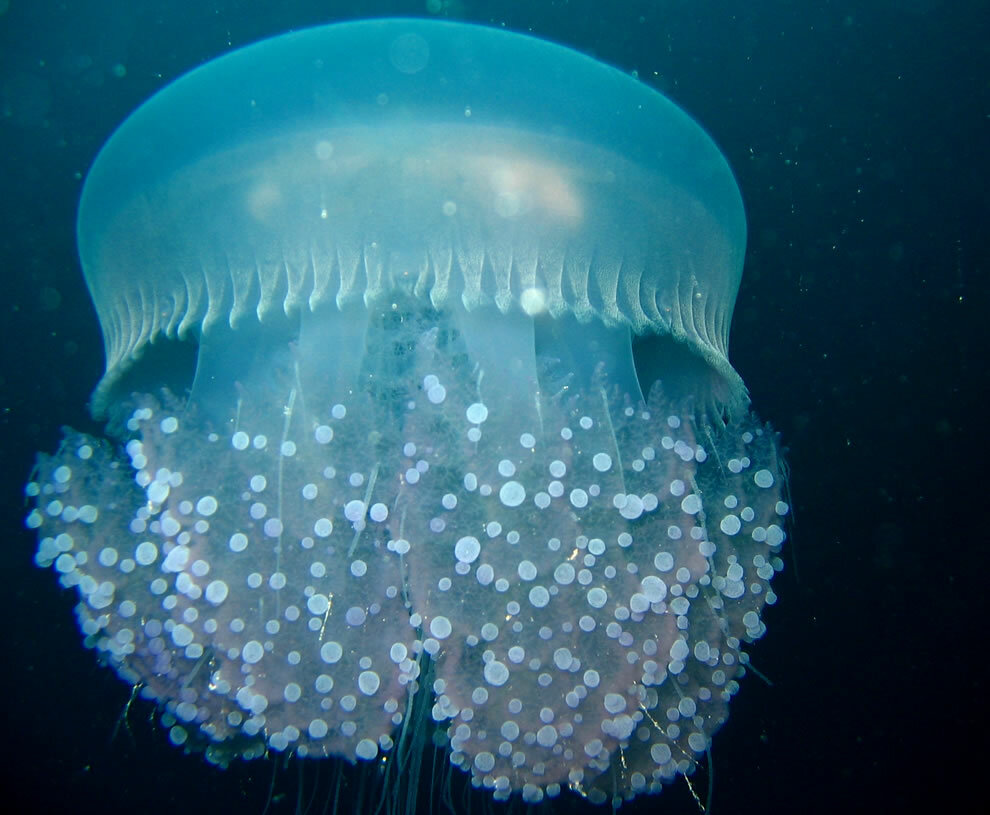 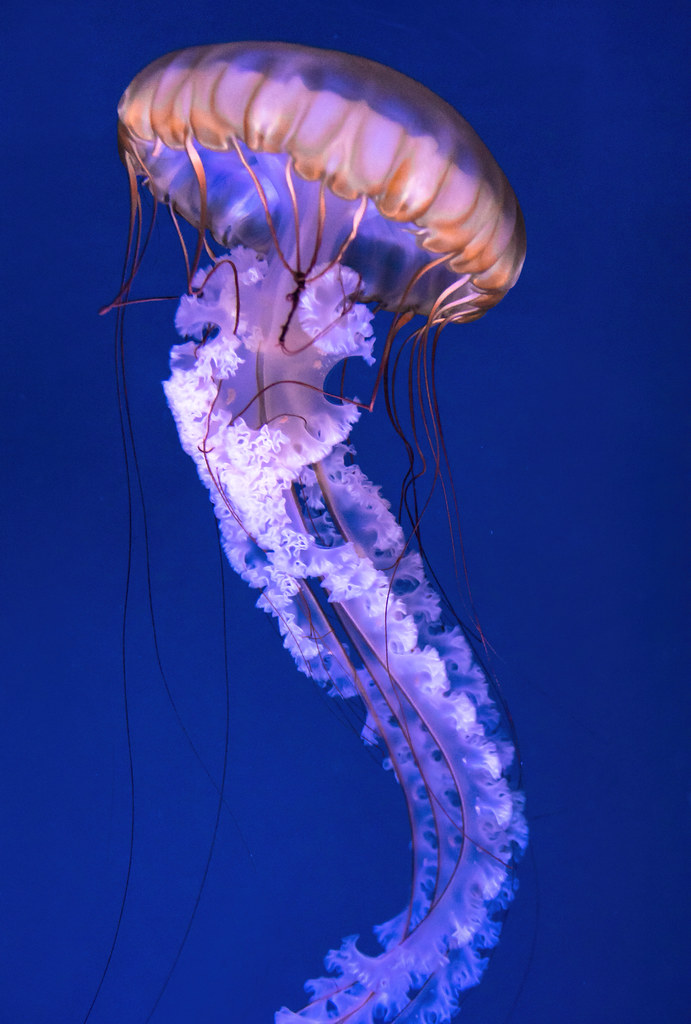 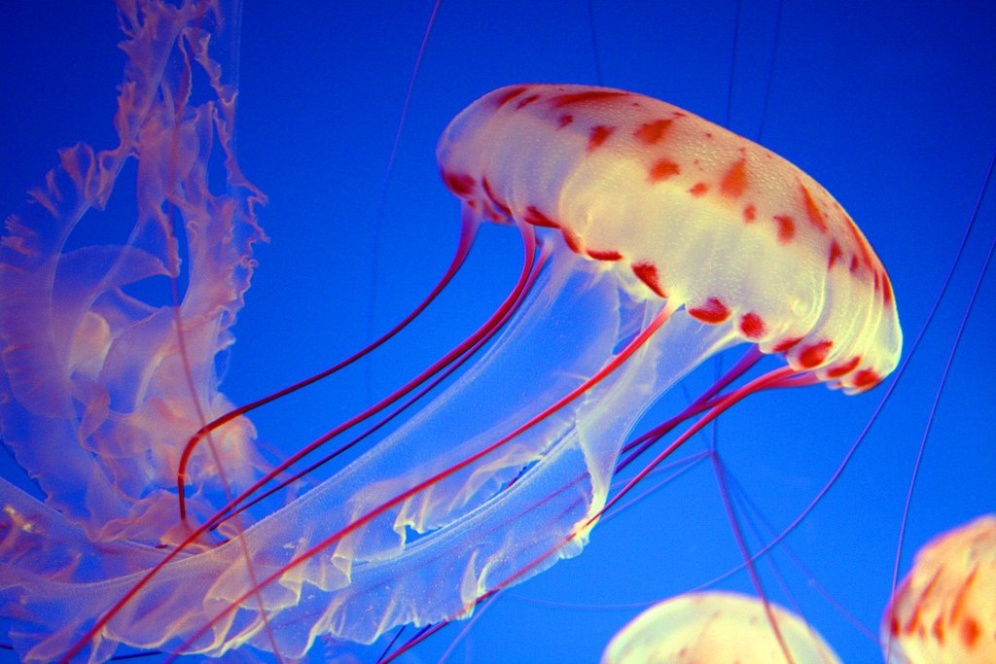 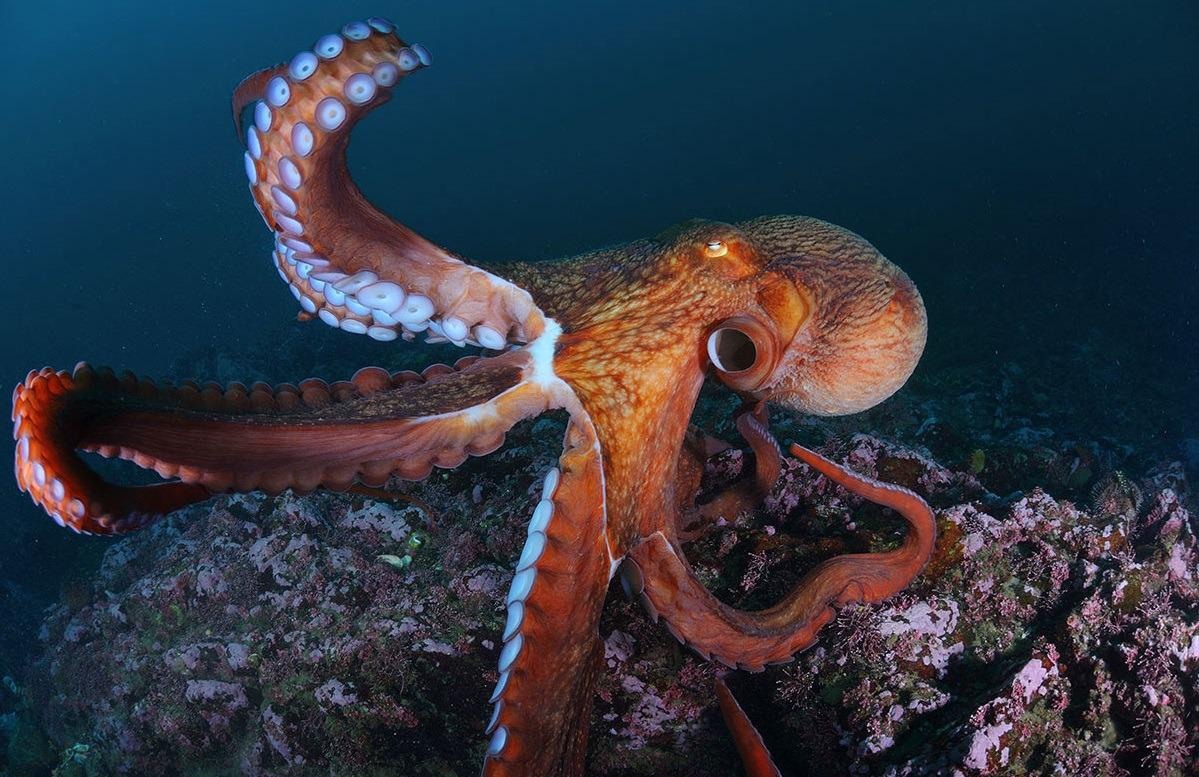 Маскируюсь я умело, Цвет меняю так же смело,Восемь ног и голова,Отгадайте, кто же я?
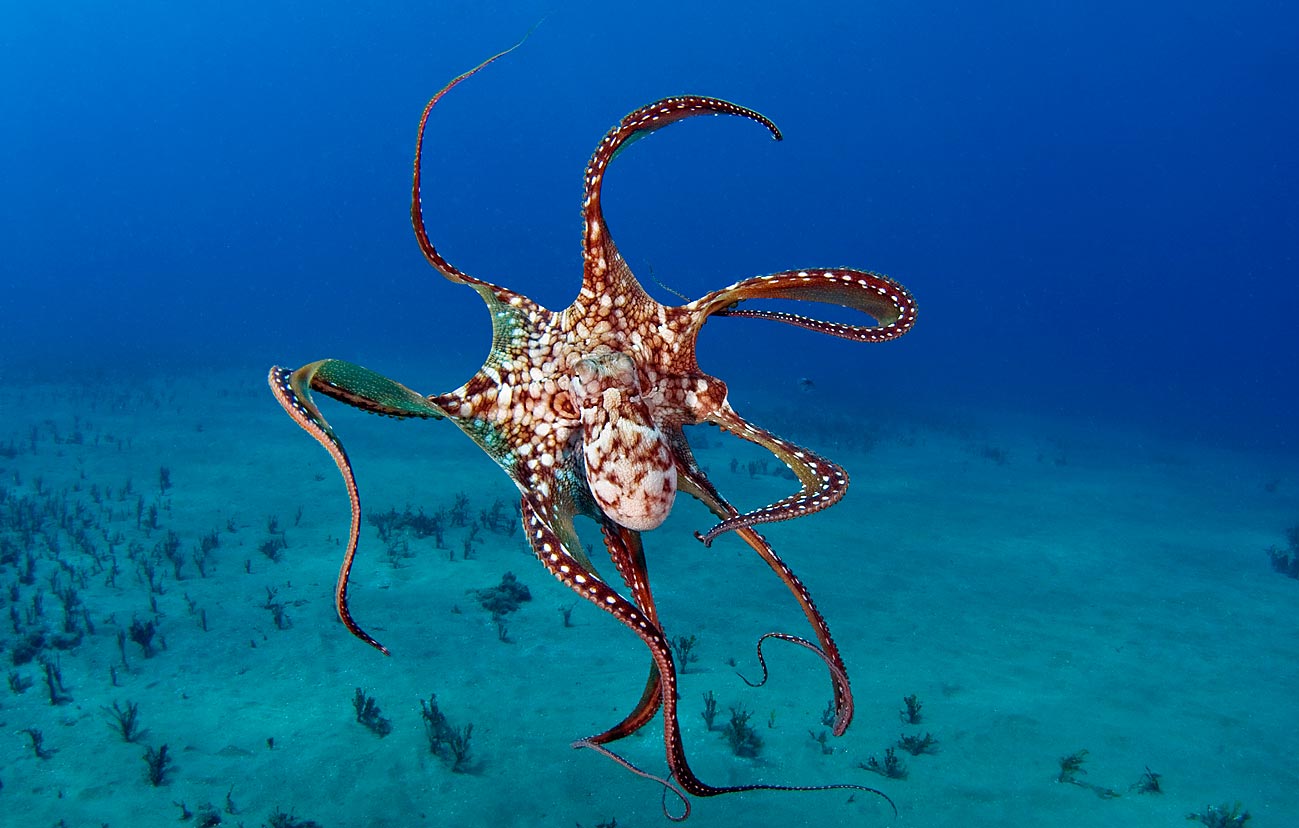 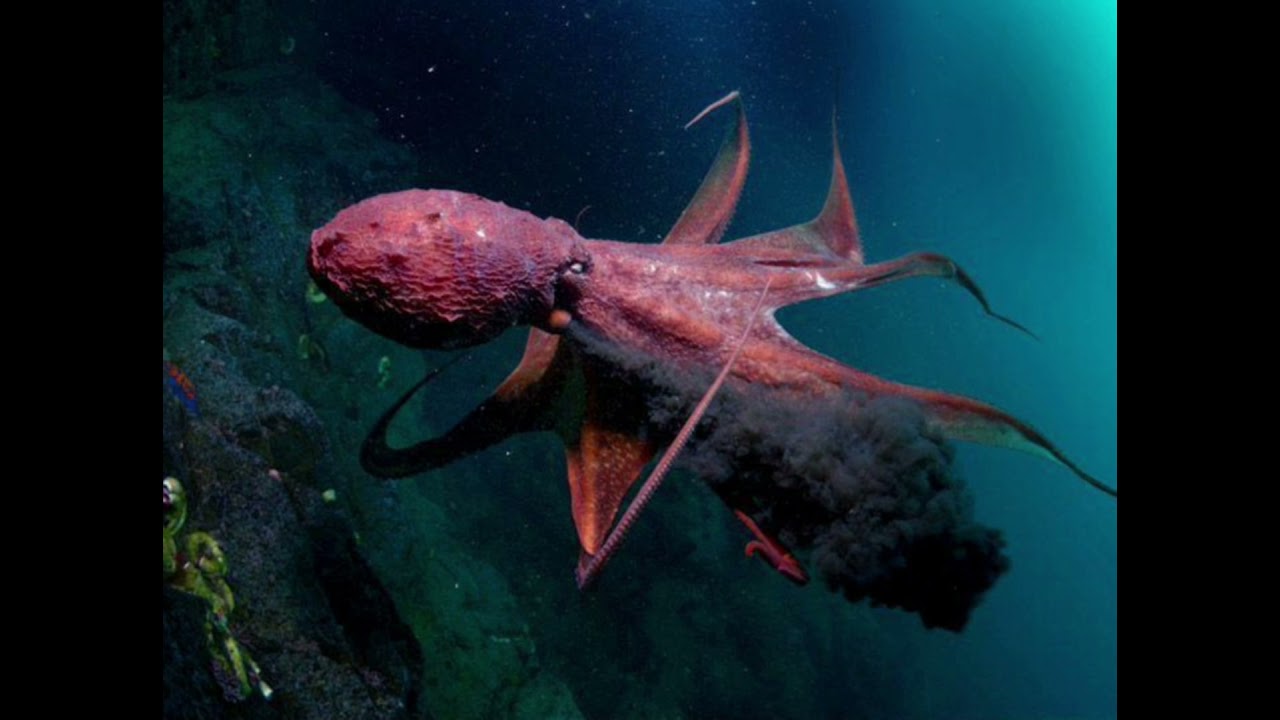